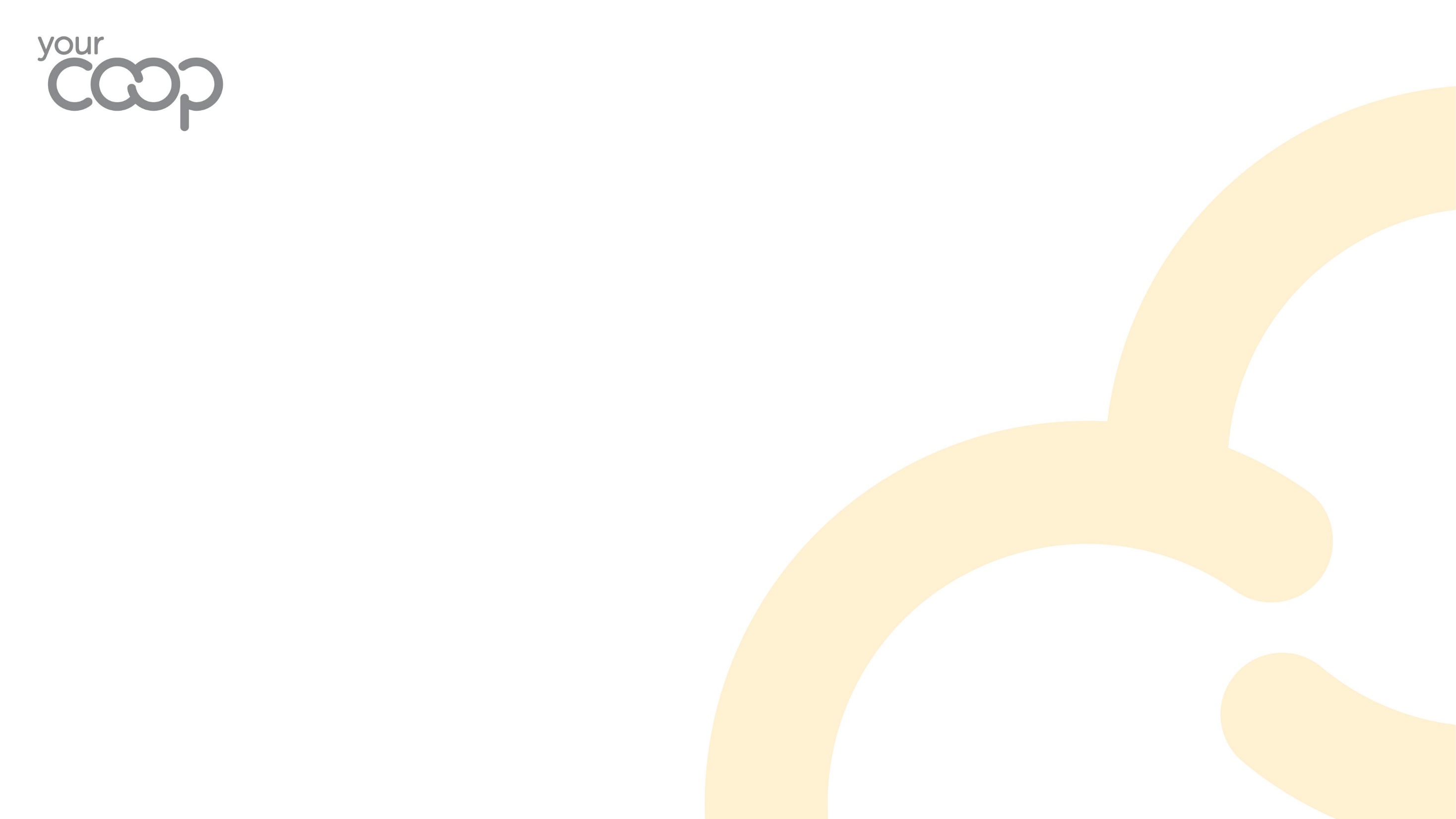 Learning & Developmentat Midcounties
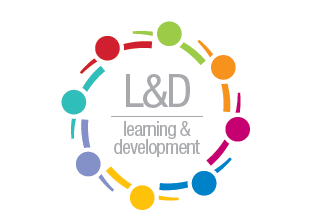 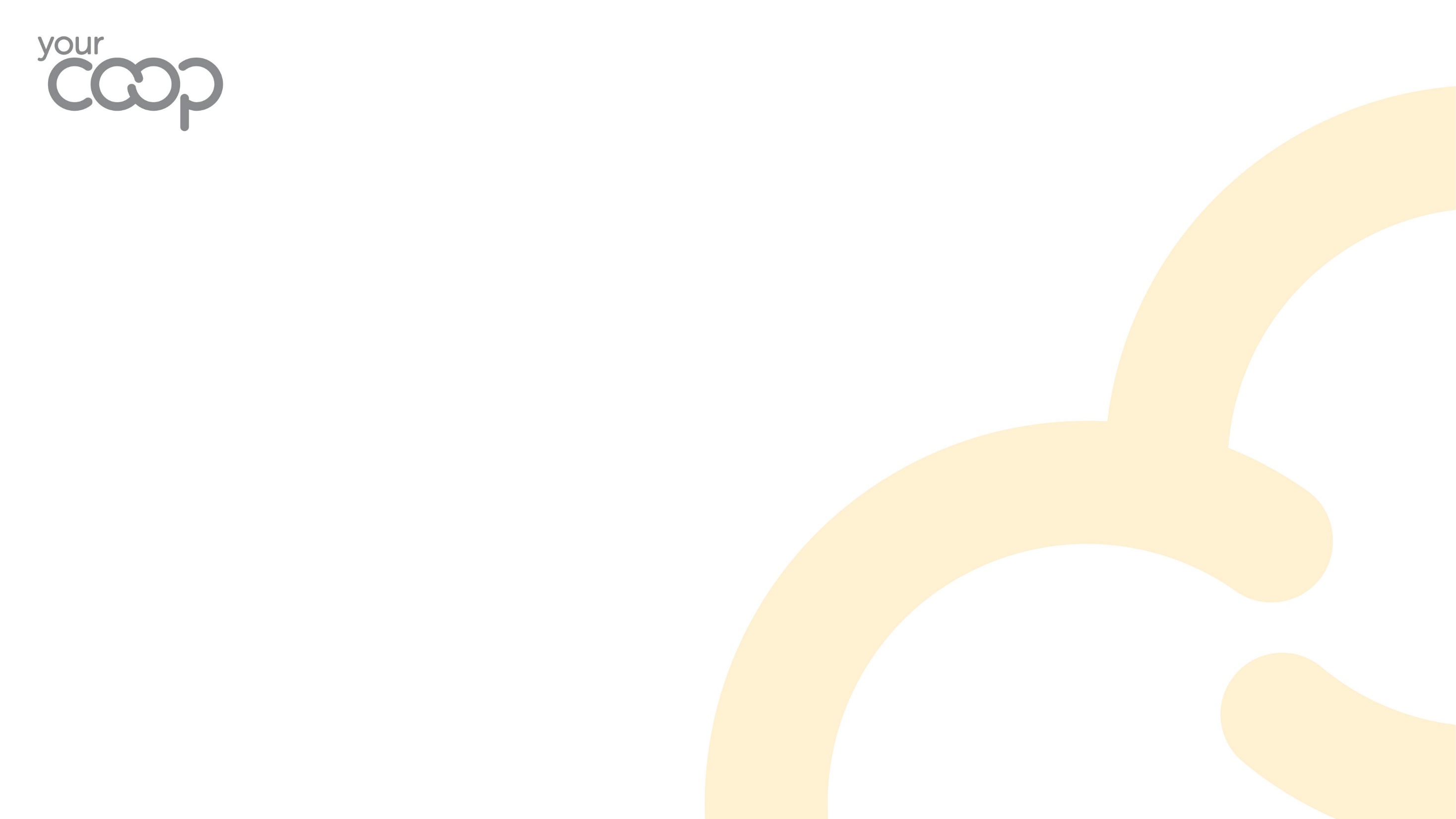 Our AmbitionTo offer continuous development throughout the colleague lifecycle, at all levelsTo remove barriers to development, offering accessible learning solutionsTo create a culture of self directed colleague led learningTo develop our talent pipeline using a tailored, targeted approachTo have a demonstrable impact on our colleagues and the Society
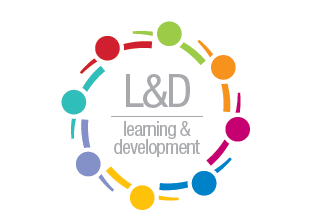 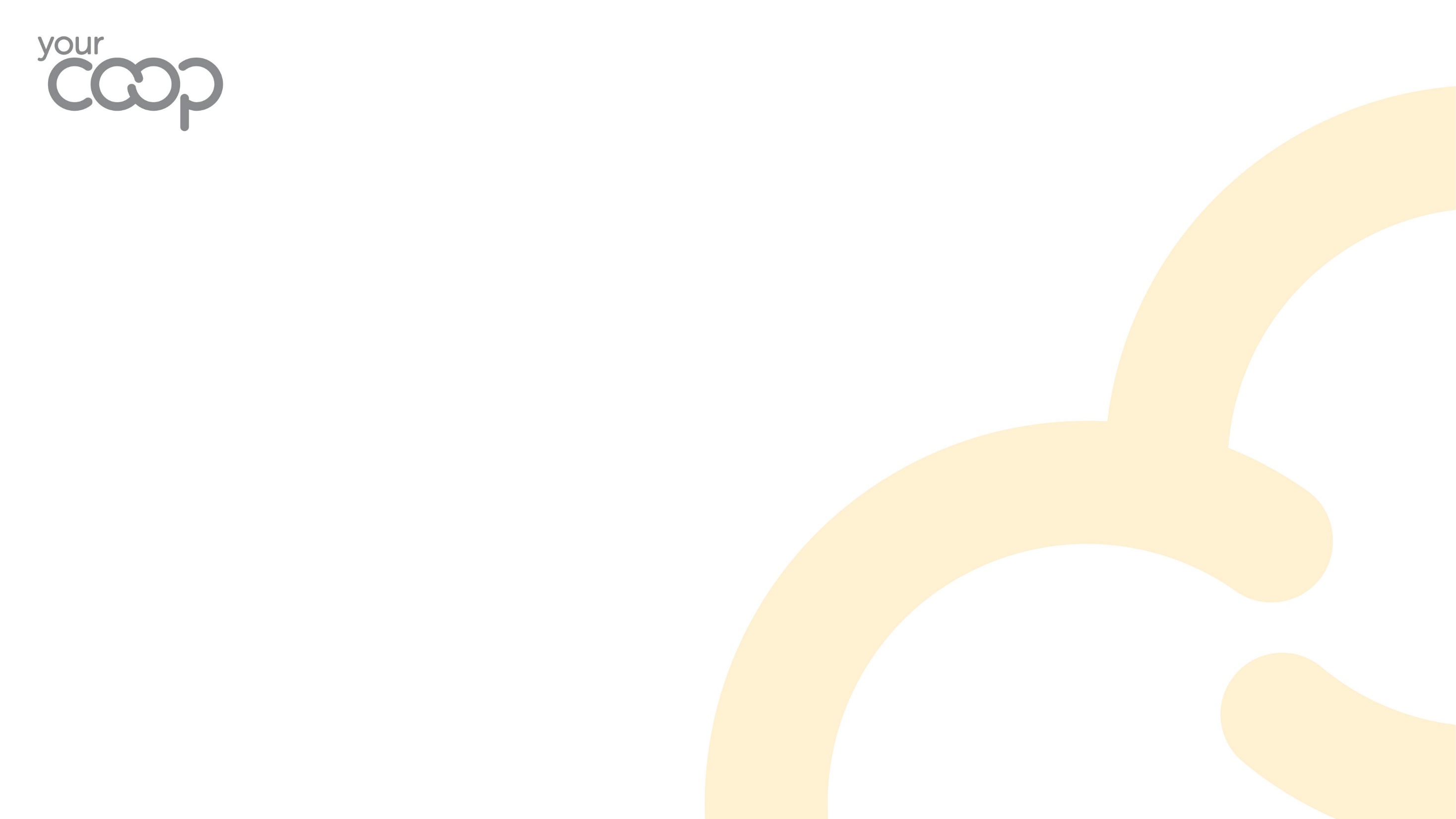 Our Guiding Principles
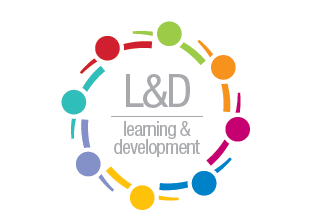 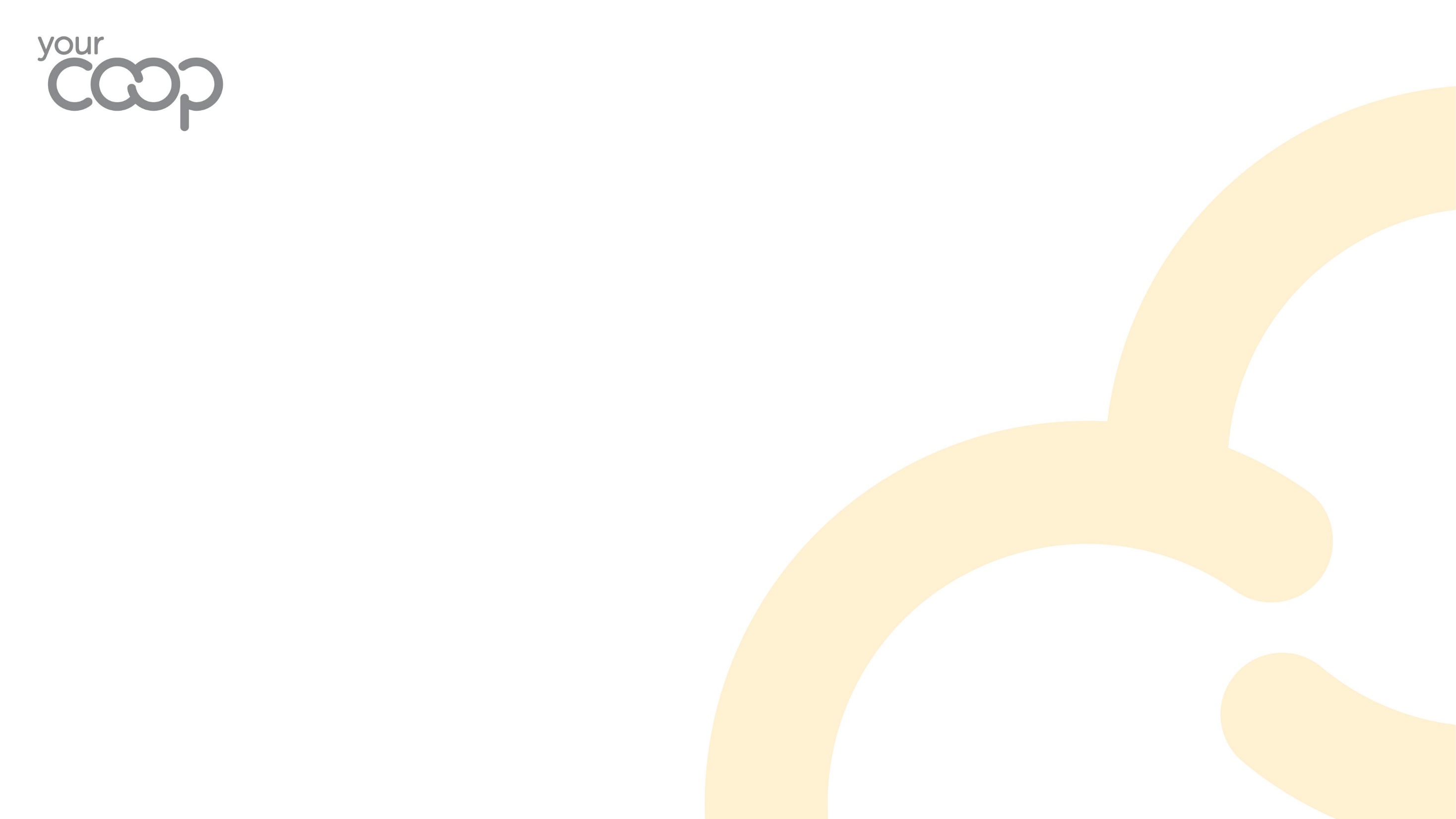 Colleague Development Journey
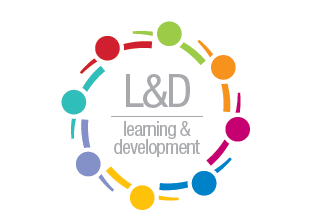 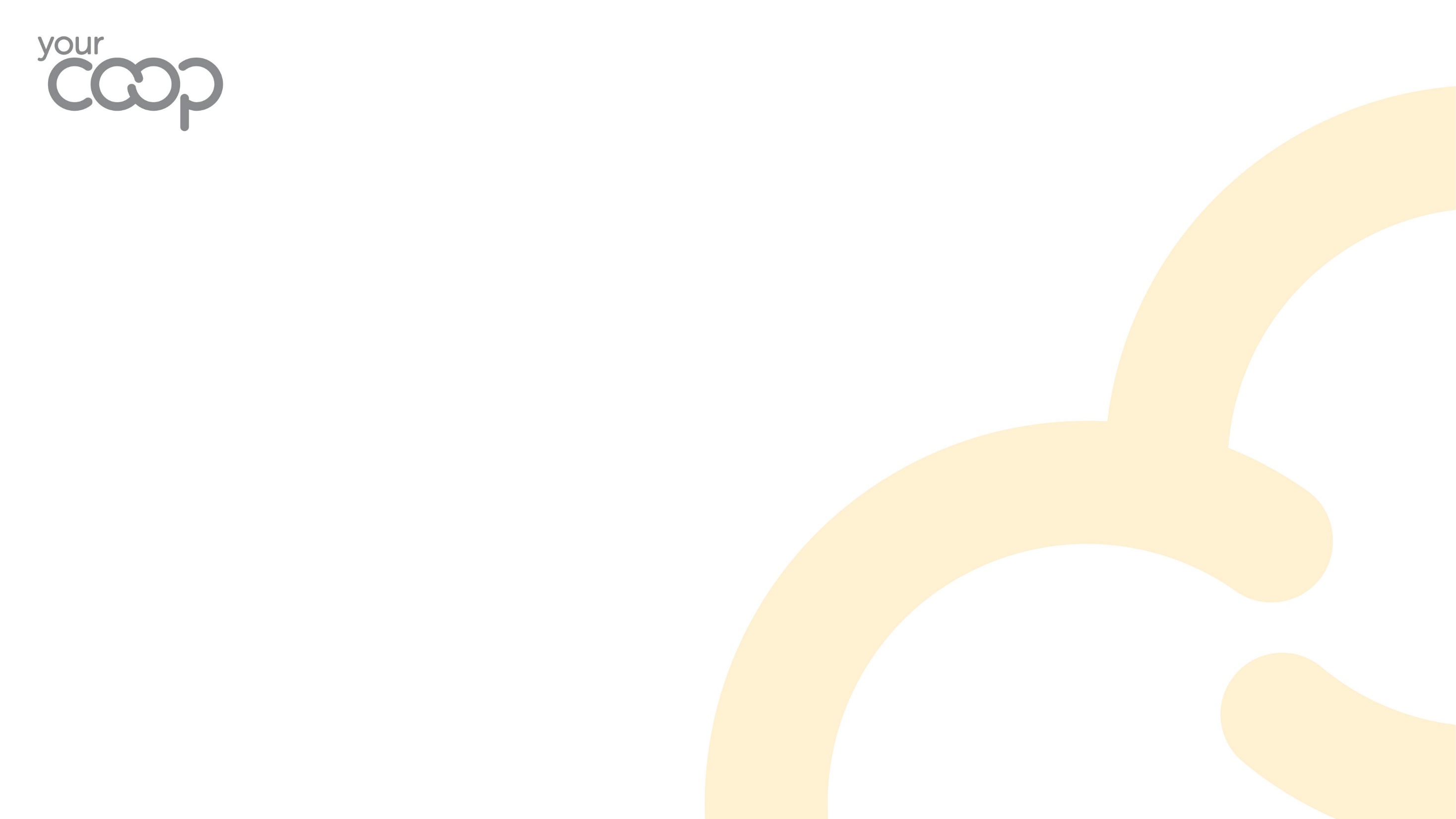 Opportunities for growth at Midcounties
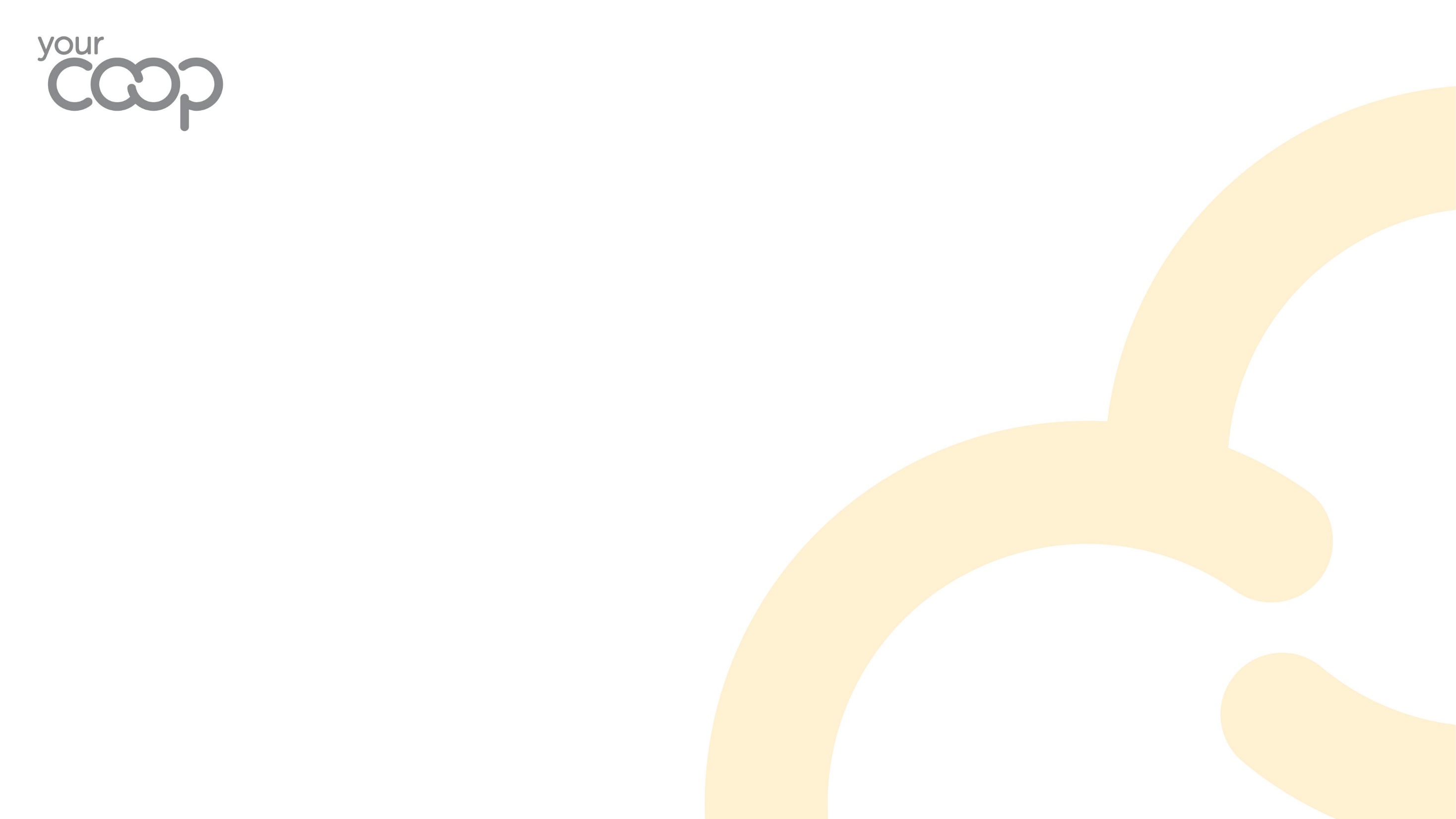 We will measure our success by…
Gathering feedback to quality assure our learning solutions
Using follow up questionnaires from both colleagues and managers to assess learning transfer
Creating case studies that demonstrate impact for colleagues, teams and the Society
Demonstrating:	1. progression of apprentices to next level qualifications 	2. career progression and promotion from within
Using surveys to gather feedback on our overall L&D provision and communication effectiveness
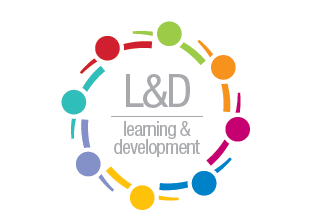